НАЦИОНАЛЬНЫЕ ПРОЕКТЫ ЮГРЫ:
ЦЕЛЕВЫЕ ПОКАЗАТЕЛИ
И ОСНОВНЫЕ РЕЗУЛЬТАТЫ
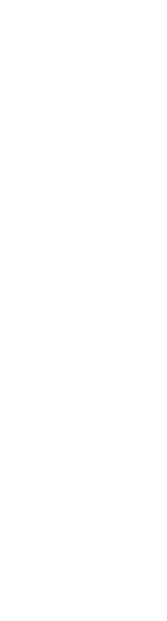 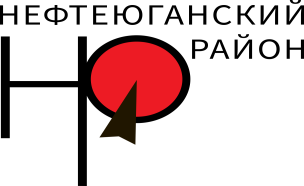 Национальные  проекты
В соответствии с Указом Президента РФ от 7 мая 2018 г. № 204 «О национальных целях и стратегических задачах развития Российской Федерации на период до 2024 года» были поставлены задачи, определены цели развития экономики, социальной сферы. 
Ключевые инструменты работы – 
это реализация 12 национальных проектов. 
Нефтеюганский район участвует в 6 национальных проектах посредством реализации региональной составляющей по направлениям:
 «Демография», «Образование», «Жилье и городская среда», «Экология», «Малый и средний бизнес», «Культура».
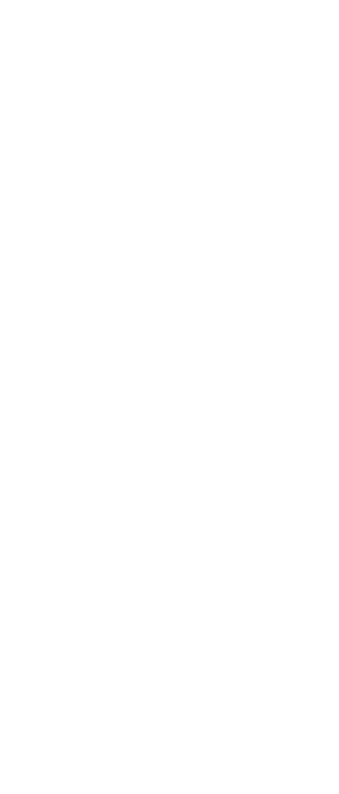 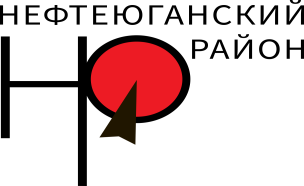 Исполнение показателей
На исполнении в 2020 году целевых показателей
Исполнено в 2019 году целевых показателей
Национальные проекты:


ДЕМОГРАФИЯ

ОБРАЗОВАНИЕ

 ЖИЛЬЕ И ГОРОДСКАЯ СРЕДА

ЭКОЛОГИЯ

МАЛОЕ И СРЕДНЕЕ 
      ПРЕДПРИНИМАТЕЛЬСТВО 
      И ПОДДЕРЖКА ИНДИВИДУАЛЬНОЙ 
      ПРЕДПРИНИМАТЕЛЬСКОЙ ИНИЦИАТИВЫ

КУЛЬТУРА
Региональные проекты
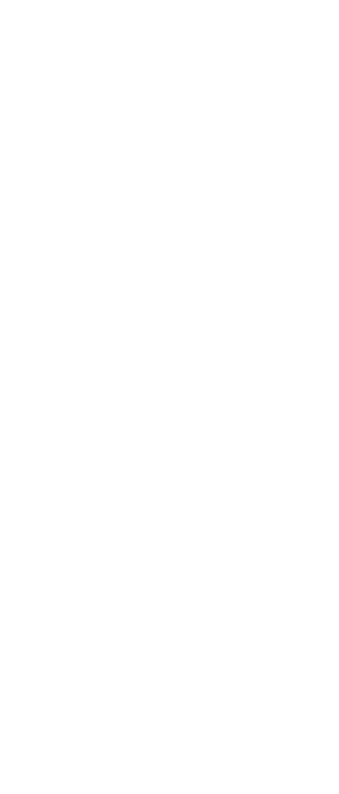 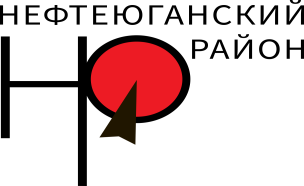 Национальный  проект  ДЕМОГРАФИЯ
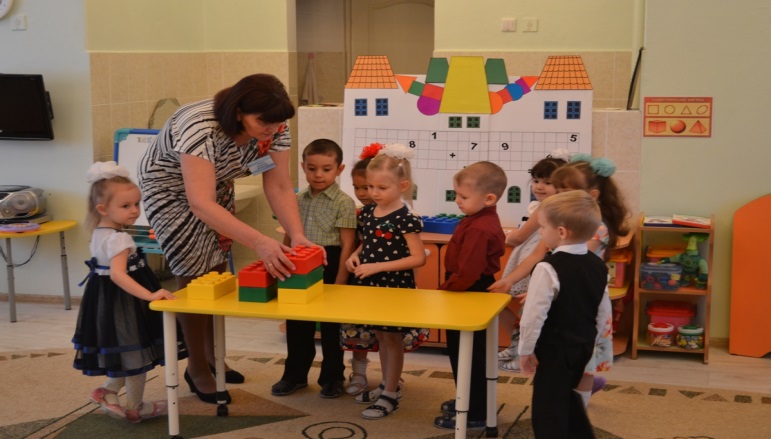 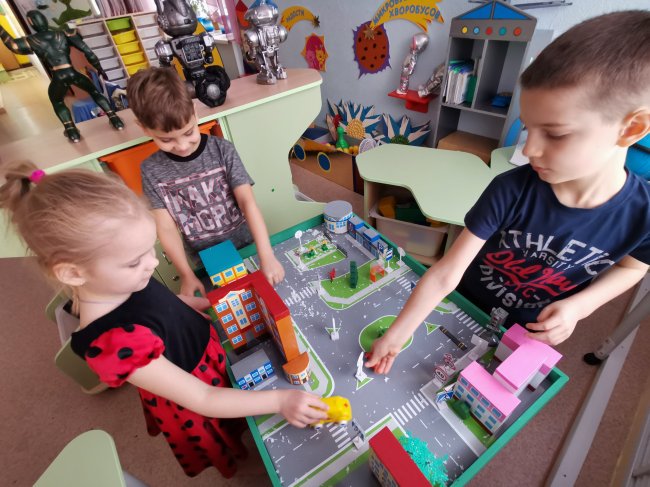 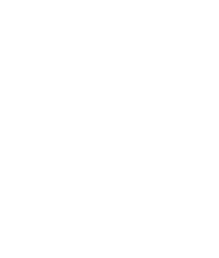 Национальный проект ДЕМОГРАФИЯ
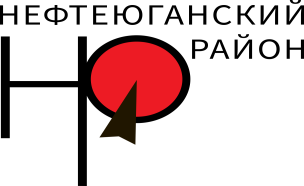 .
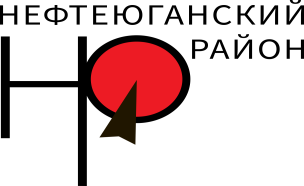 Национальный  проект  ДЕМОГРАФИЯ
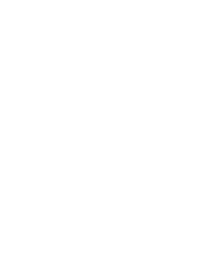 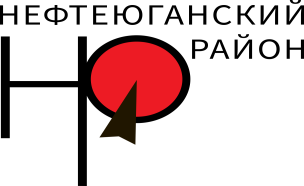 Национальный проект ОБРАЗОВАНИЕ
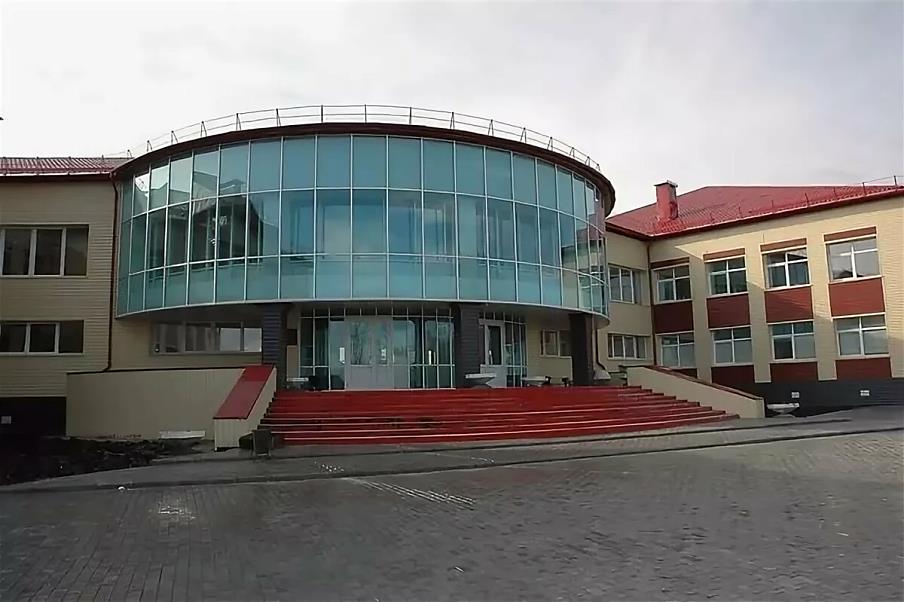 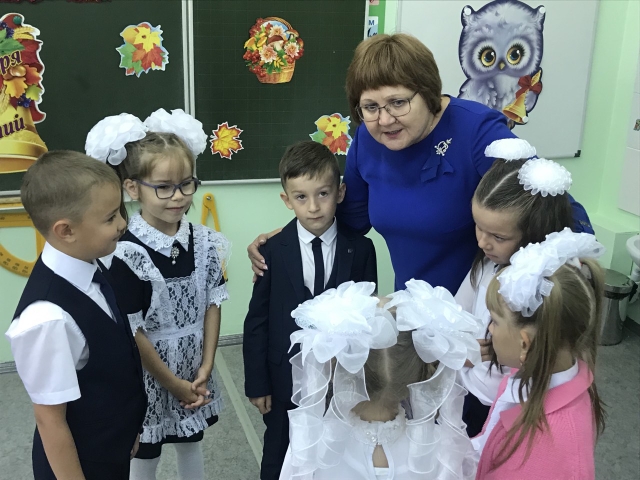 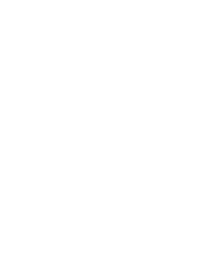 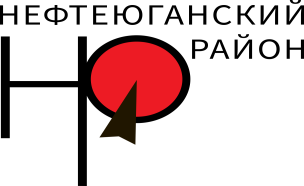 Национальный проект ОБРАЗОВАНИЕ
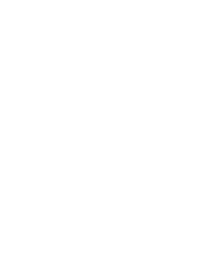 Национальный проект  ОБРАЗОВАНИЕ
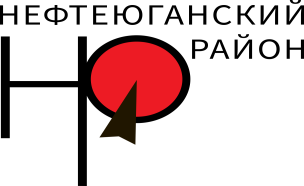 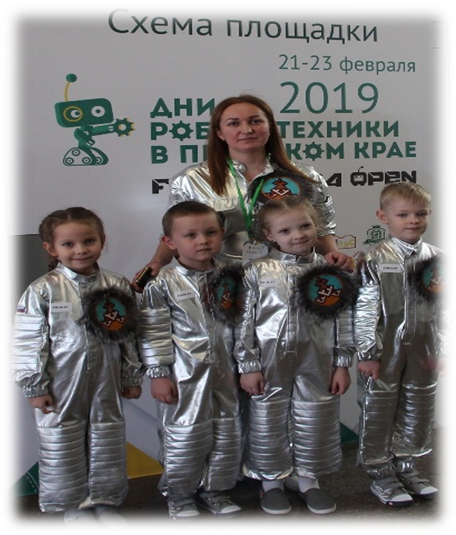 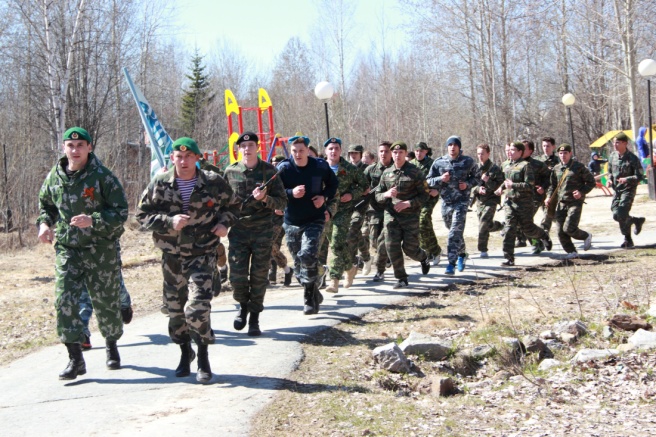 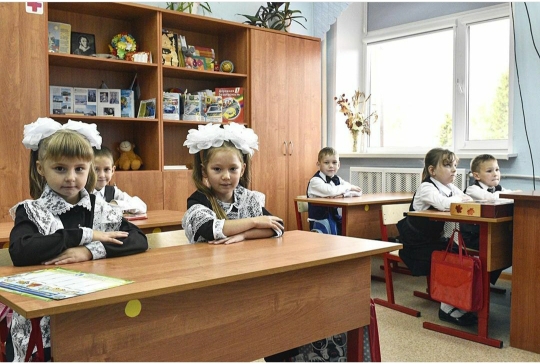 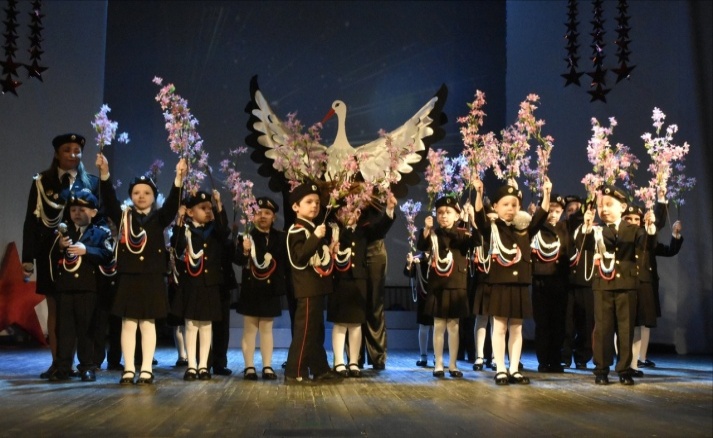 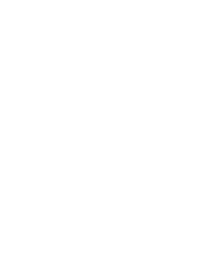 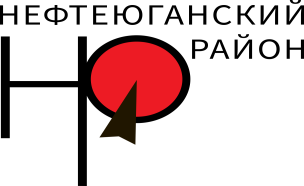 Национальный проект  ОБРАЗОВАНИЕ
Национальный проект  ОБРАЗОВАНИЕ
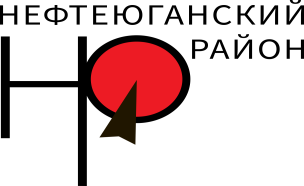 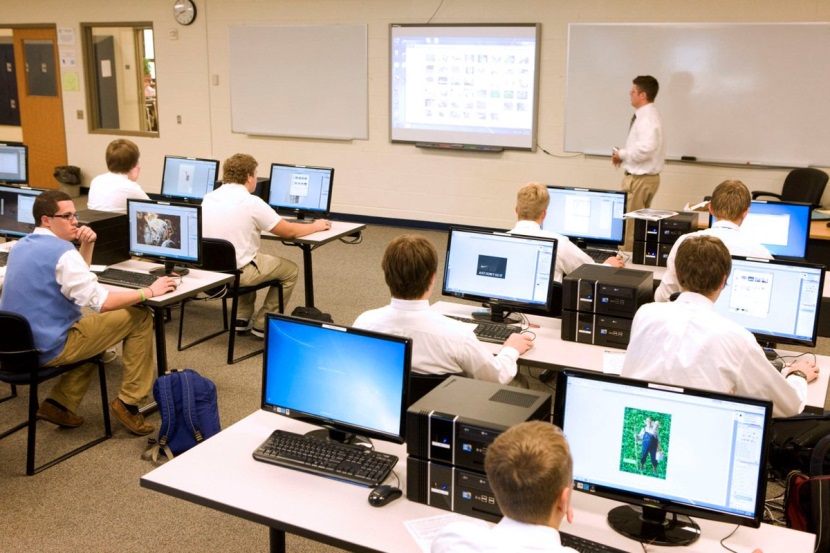 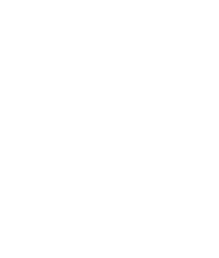 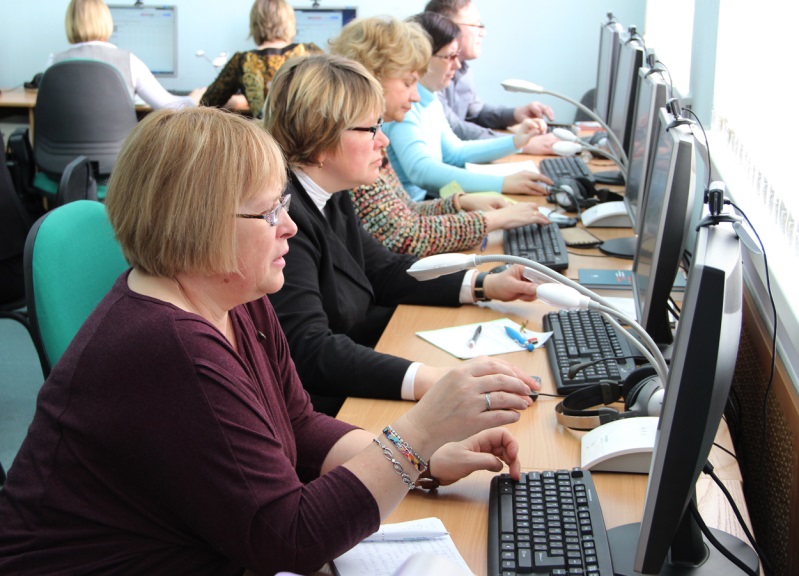 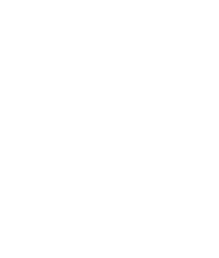 Национальный проект ОБРАЗОВАНИЕ
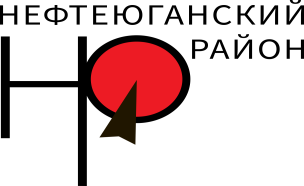 .
Национальный проект  ОБРАЗОВАНИЕ
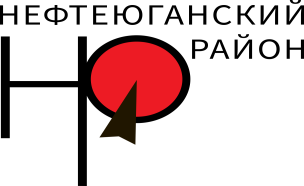 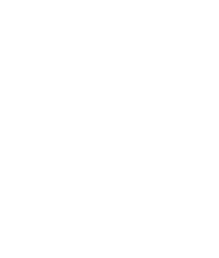 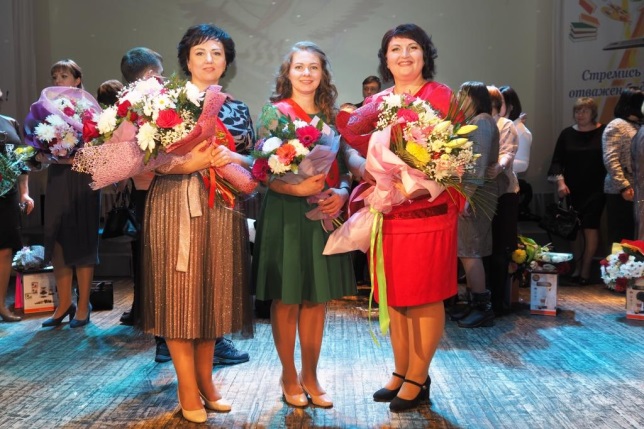 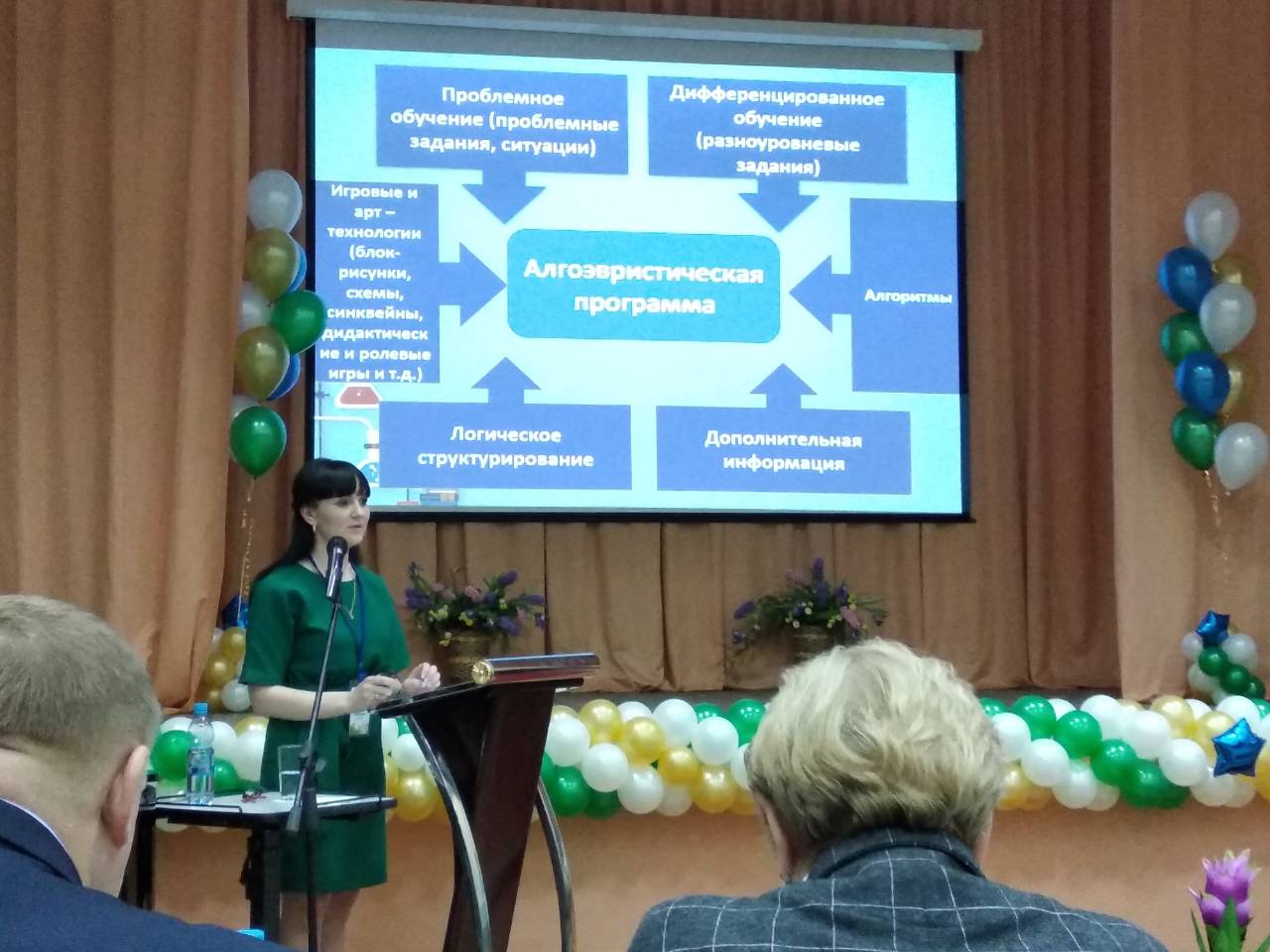 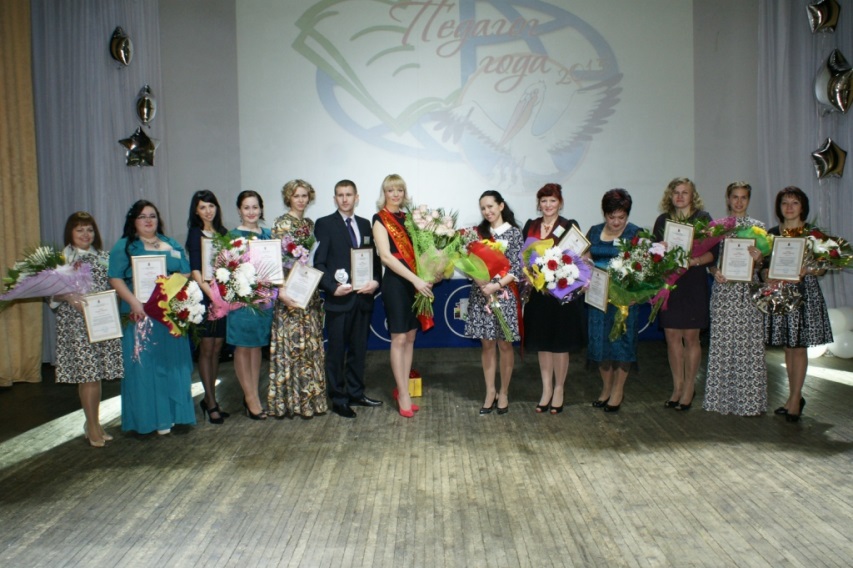 .
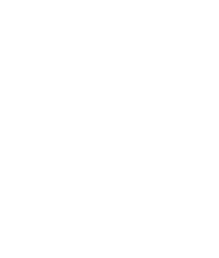 Национальный проект ОБРАЗОВАНИЕ
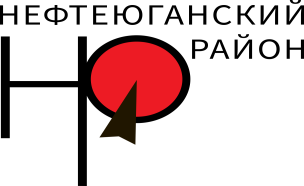 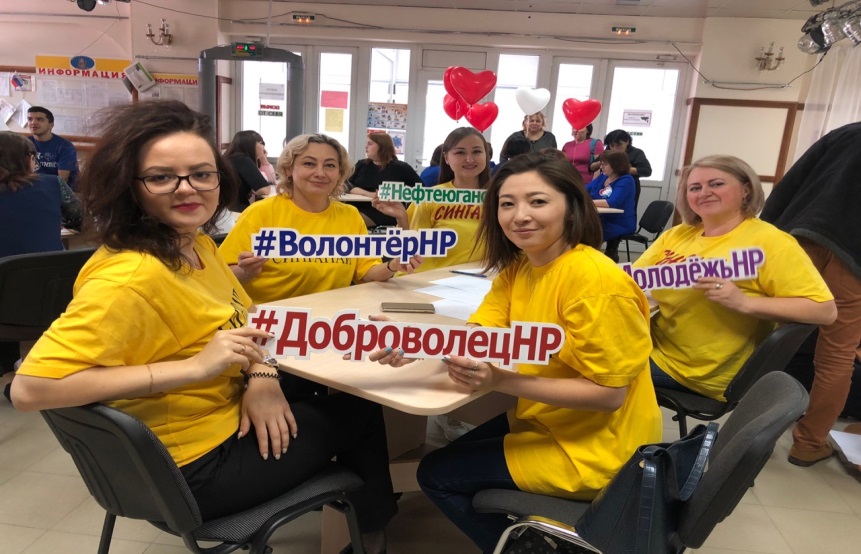 .
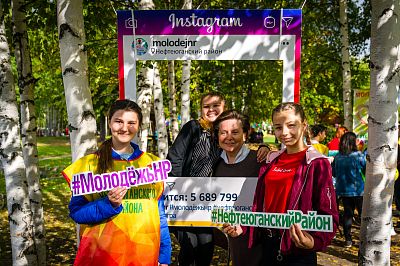 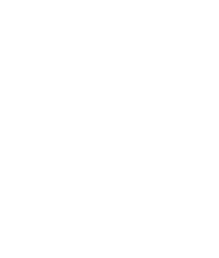 Национальный проект ОБРАЗОВАНИЕ
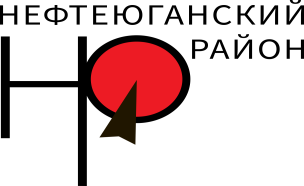 .
Национальный проект Жилье
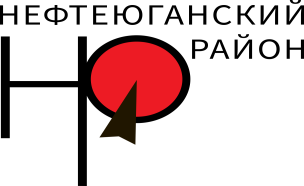 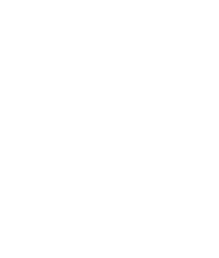 Национальный проект Экология
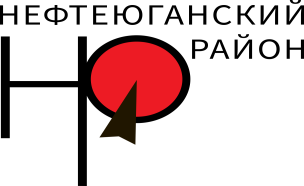 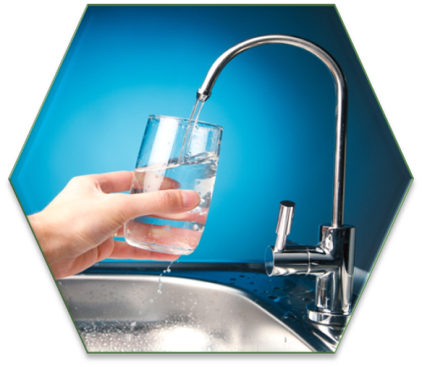 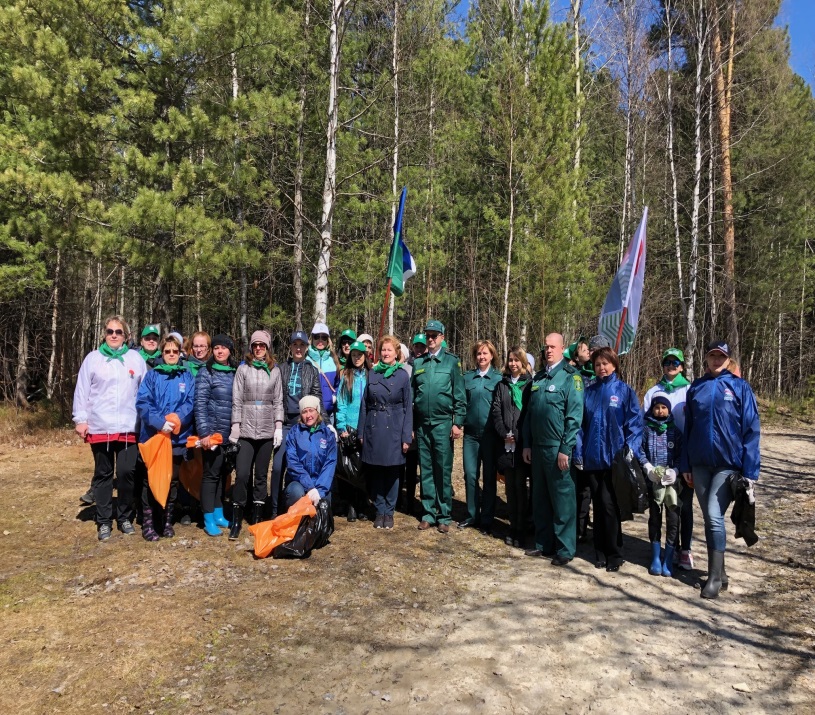 .
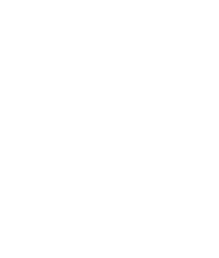 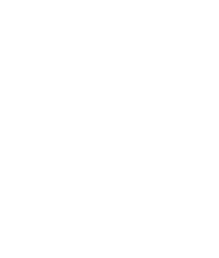 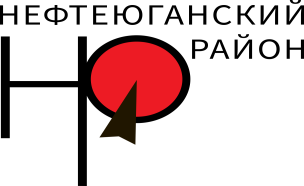 Национальный проект Малый и средний бизнес
В РЕЗУЛЬТАТЕ РЕАЛИЗАЦИИ ПРОЕКТА:
Заключен  муниципальный контракт с ООО ТРК "Сибирь" на оказание услуг по изготовлению и трансляции в телевизионном эфире и радиоэфире информационных материалов.
В РЕЗУЛЬТАТЕ РЕАЛИЗАЦИИ ПРОЕКТА:
По итогам I и II этапа приема документов финансовая поддержка предоставлена 16 СМСП на общую сумму 2 800,00 тыс.рублей. 
Расширен круг социально - значимых видов деятельности.
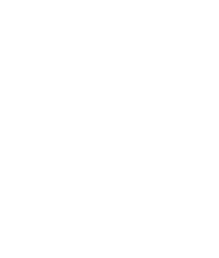 Национальный проект КУЛЬТУРА
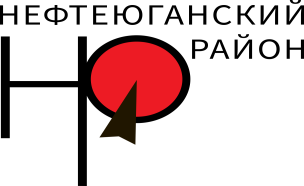 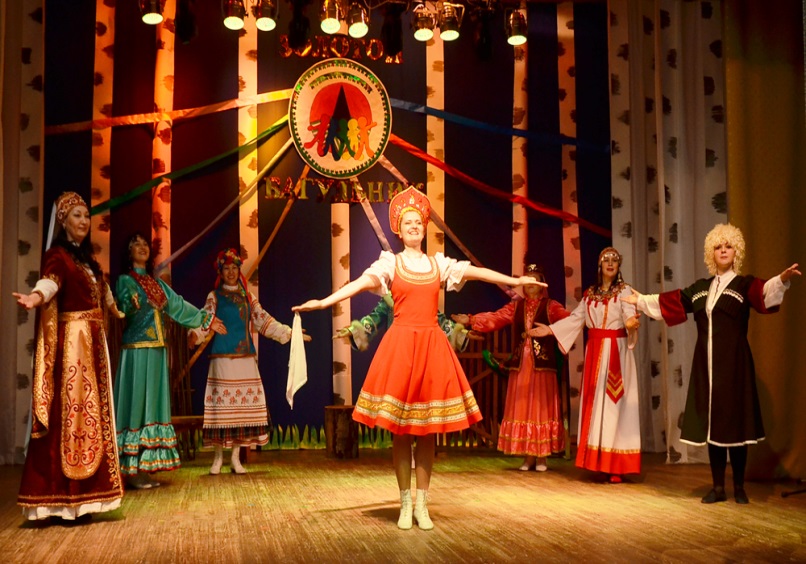 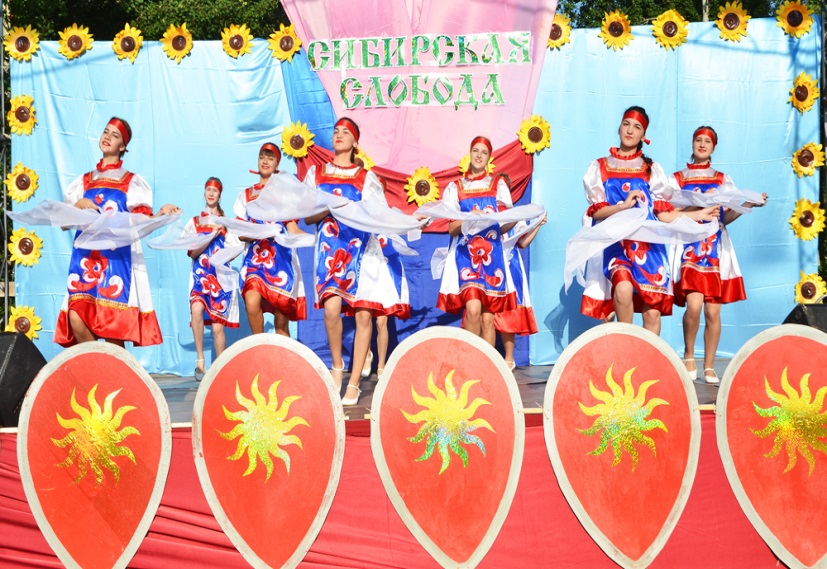 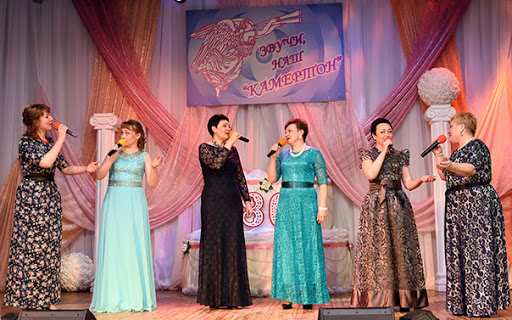 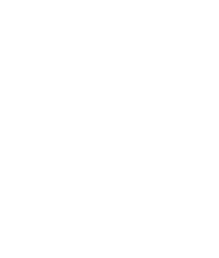 СПАСИБО ЗА ВНИМАНИЕ!